Муниципальное казенное дошкольное образовательное учреждение детский сад комбинированного вида № 2 «Светлячок» Кировская область, г.Вятские Поляны
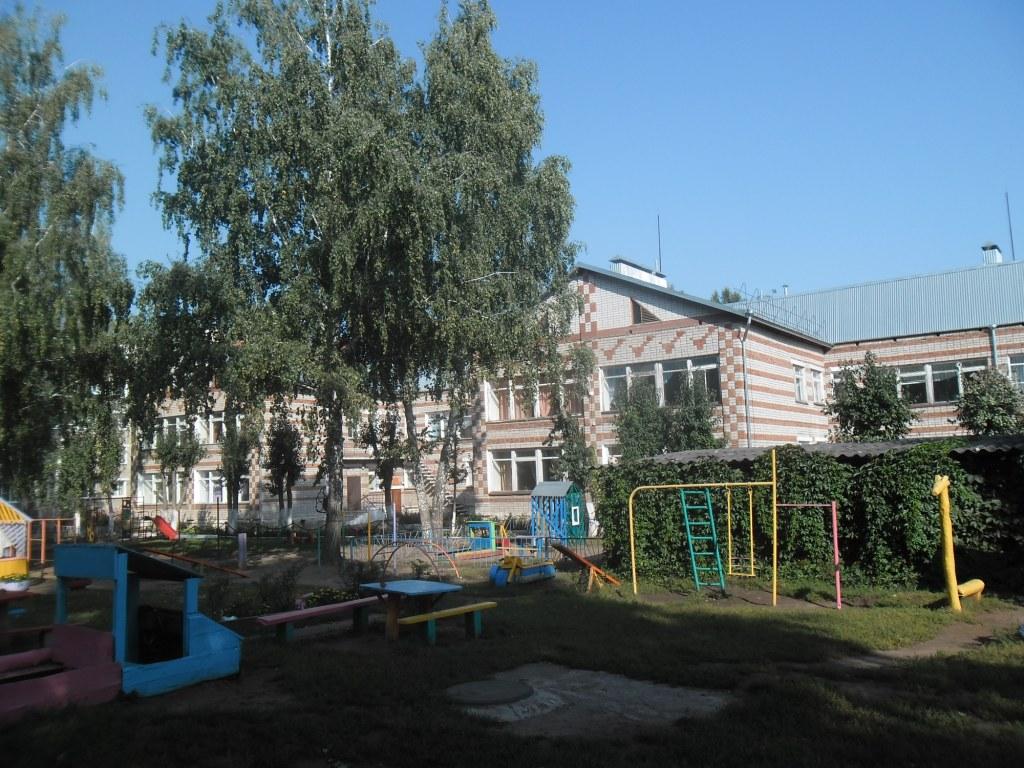 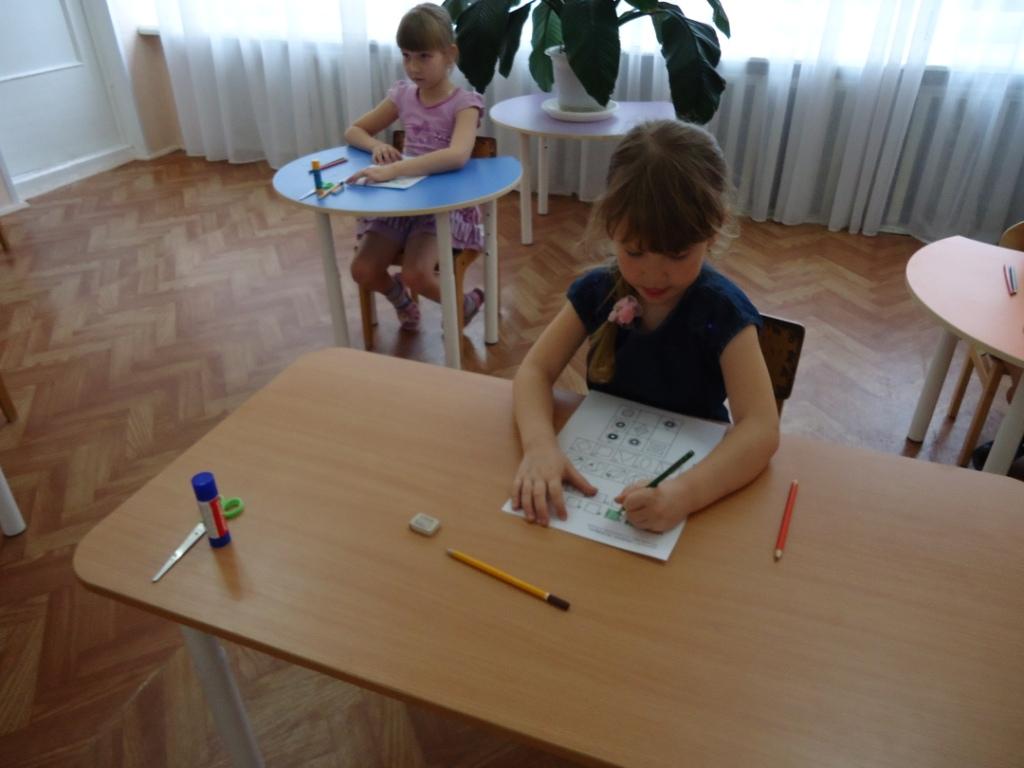 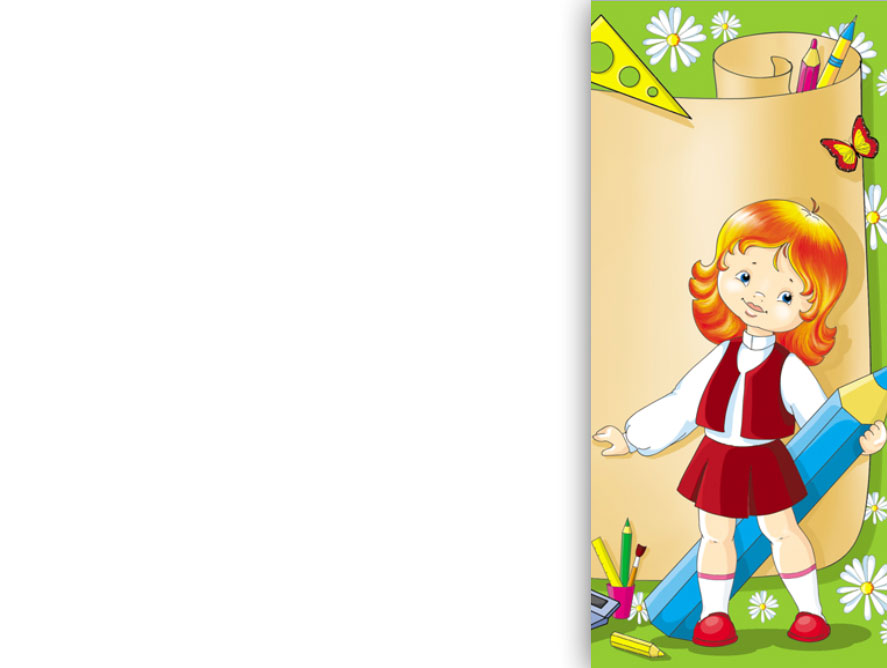